Государственное областное автономное учреждение 
«Новгородский областной центр «Семья»
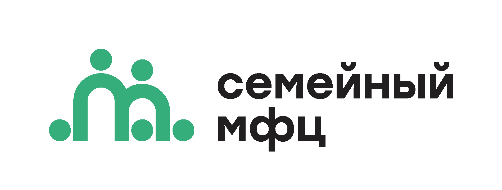 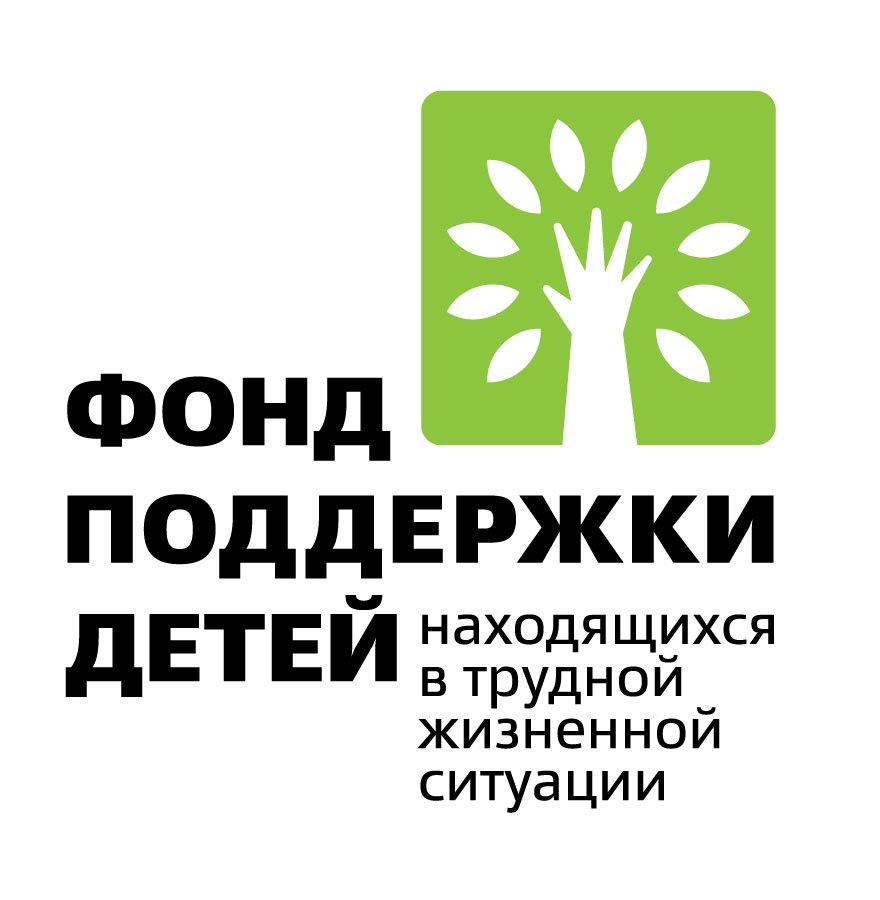 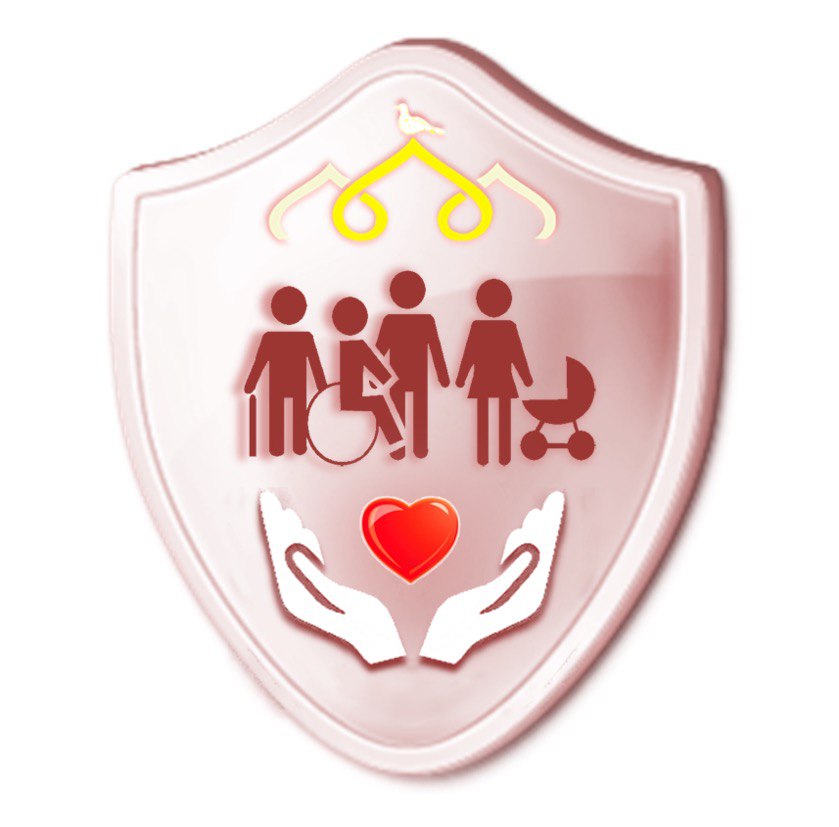 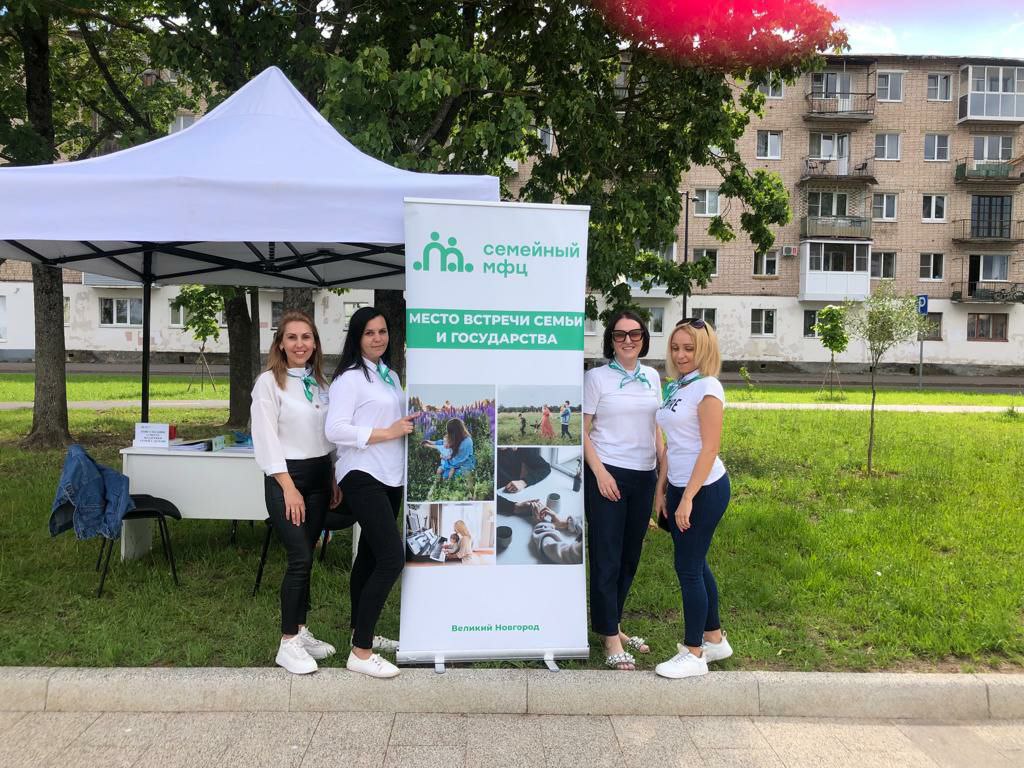 Организация работы выездной службы 
«Семье навстречу» 
 Семейного многофункционального центра 
Великого Новгорода
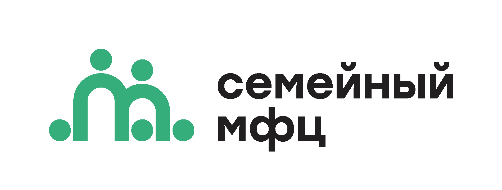 Государственное областное автономное учреждение 
«Новгородский областной центр «Семья»
2
Цель создания выездной службы «Семье навстречу» - оказание комплекса социальных услуг по принципу «одного окна» семьям с детьми, проживающим в отдаленных населенных пунктах Новгородского муниципального района.
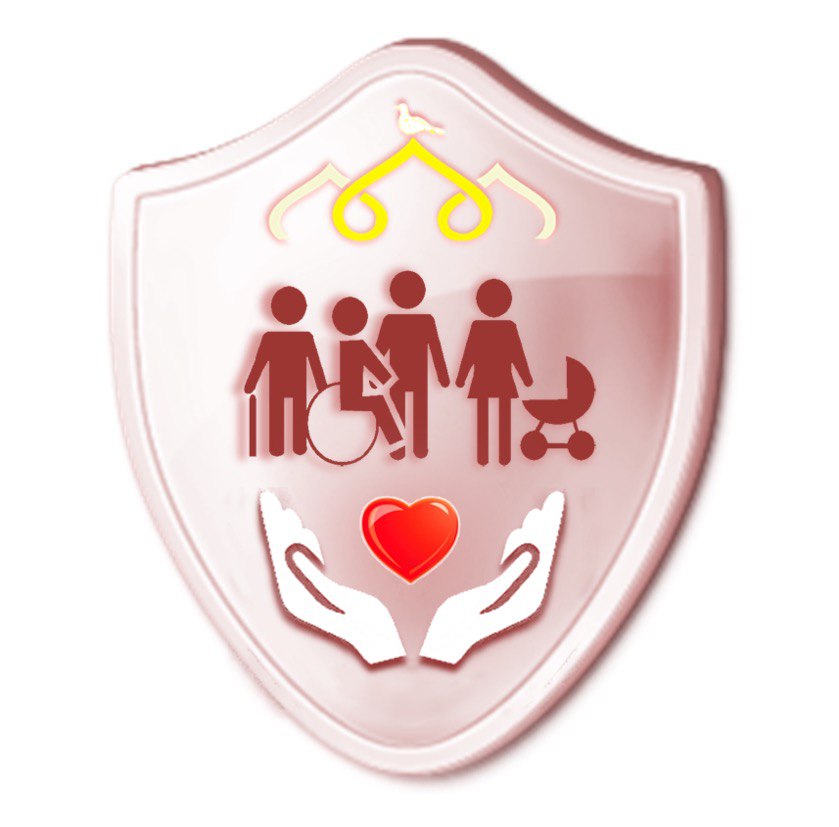 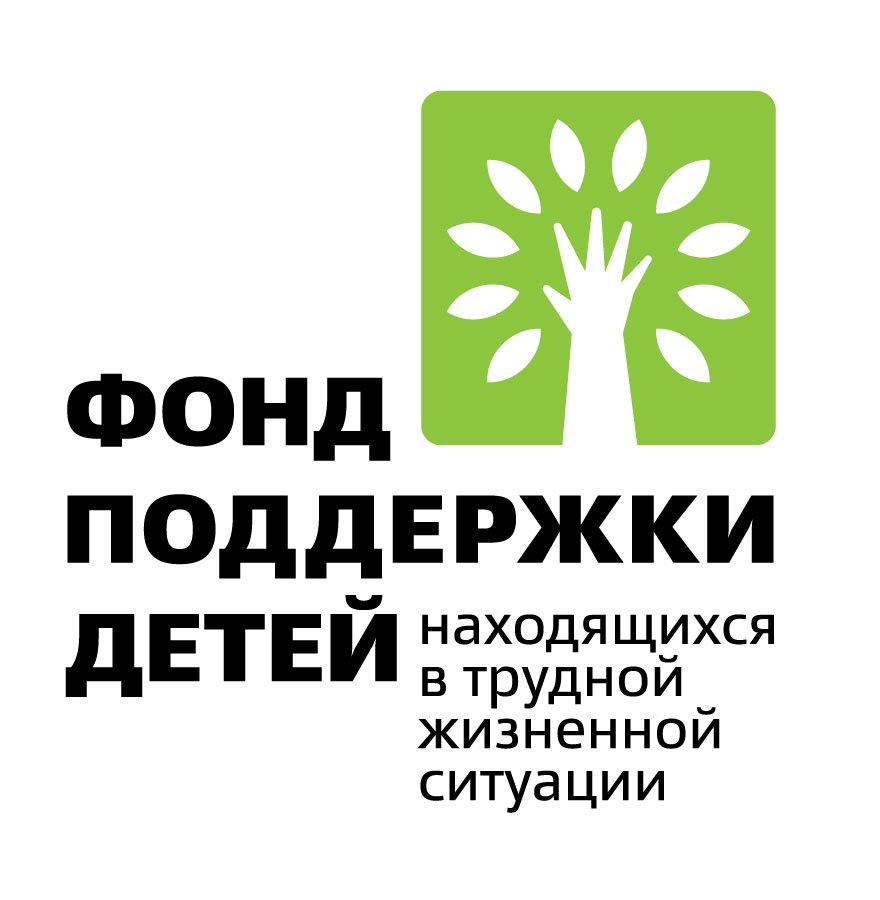 Выездная служба «Семье навстречу»  - новый социальный сервис для комплексного решения проблем семей в сложных обстоятельствах, затрудняющих жизнь ребенка, в деятельности Семейных многофункциональных центров.

Организация межведомственного взаимодействия с органами и организациями для оказания комплексной и всесторонней помощи семьям с детьми в различных жизненных ситуациях, проживающим в отдаленных населенных пунктах

  Повышение информированности семей с детьми, проживающих в отдаленных населенных пунктах о возможности получения комплексной социальной помощи

    Выявление семей, нуждающихся в помощи, в проактивном режиме

   Оказание комплекса услуг семьям с детьми в режиме «одного окна» по месту жительства
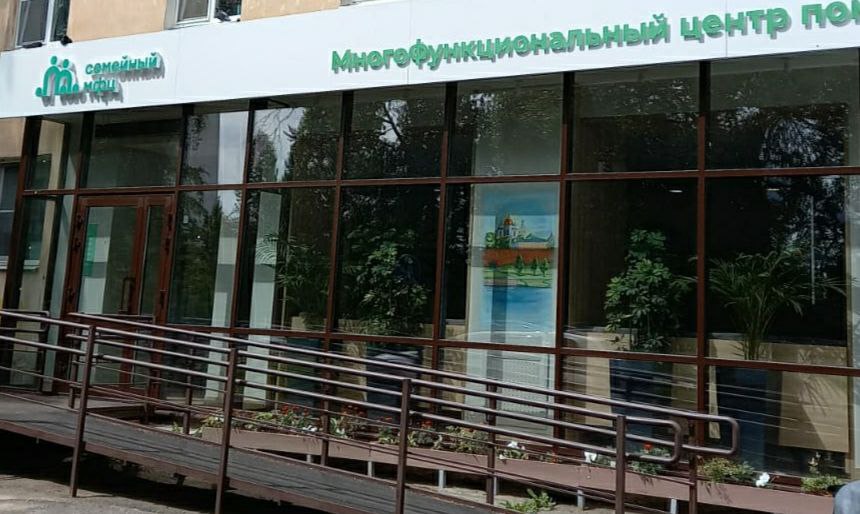 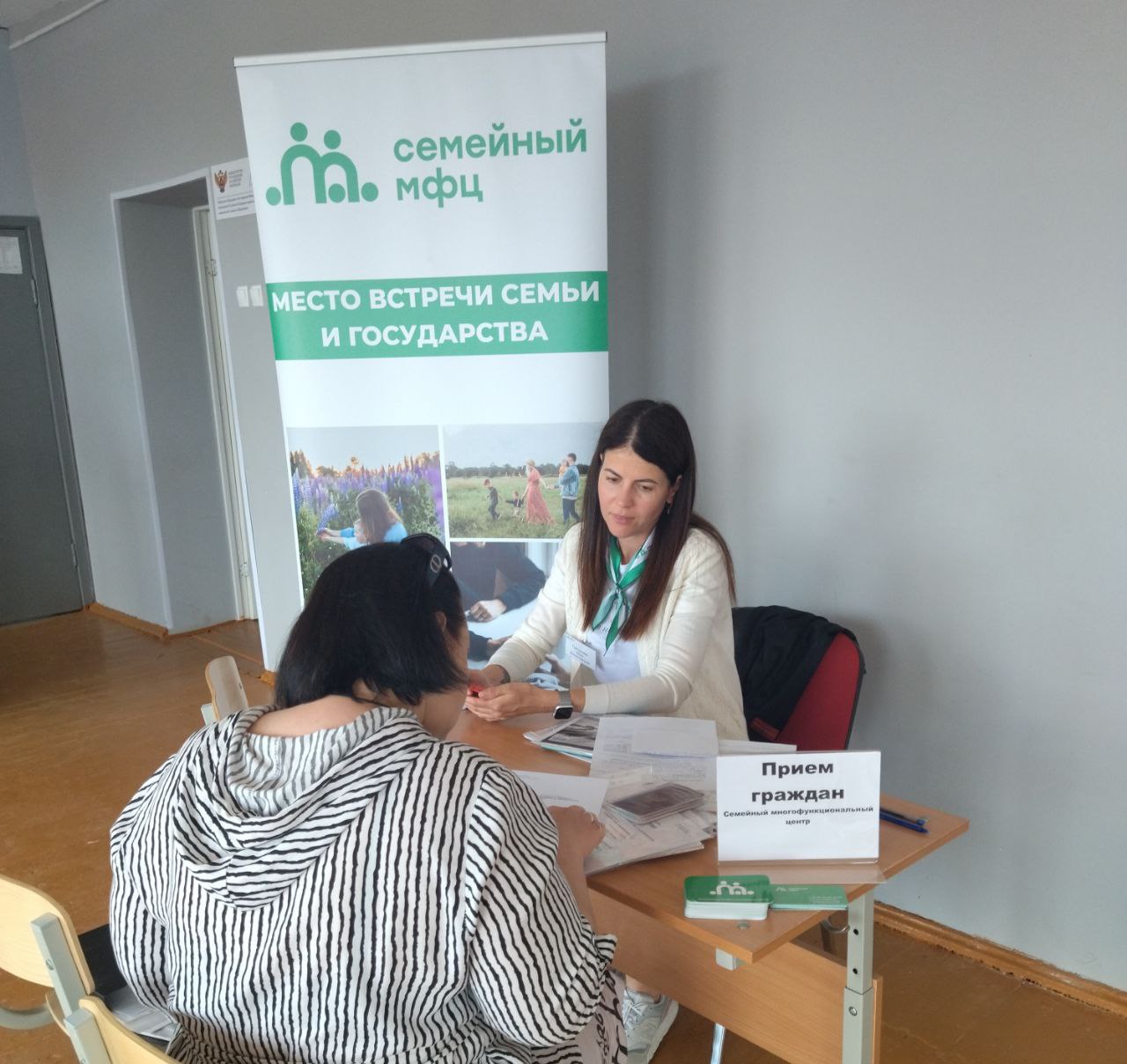 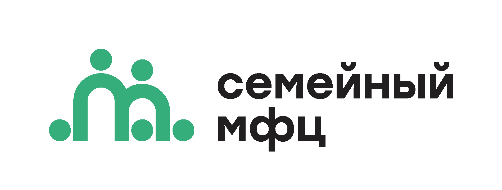 3
Выездная служба «Семье навстречу»
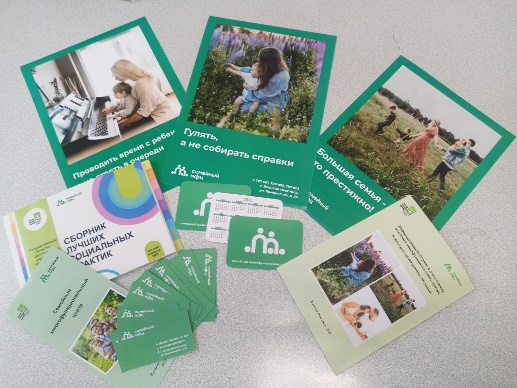 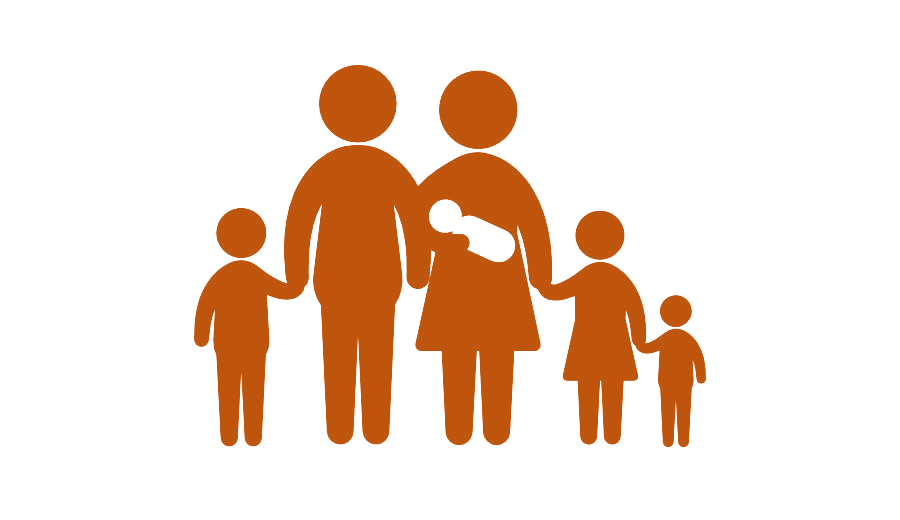 15 соглашений с заинтересованными организациями, муниципальными и государственными организациями, общественными и некоммерческими организациями, по оказанию комплексной помощи семьям с детьми;
14 выездов;
проинформировано 1350 семей с детьми о мерах социальной поддержки;
выявлено 11 фактов семейного неблагополучия;
комплексную помощь получили 350 семей с детьми;
численность семей, преодолевших трудную жизненную ситуацию — 216
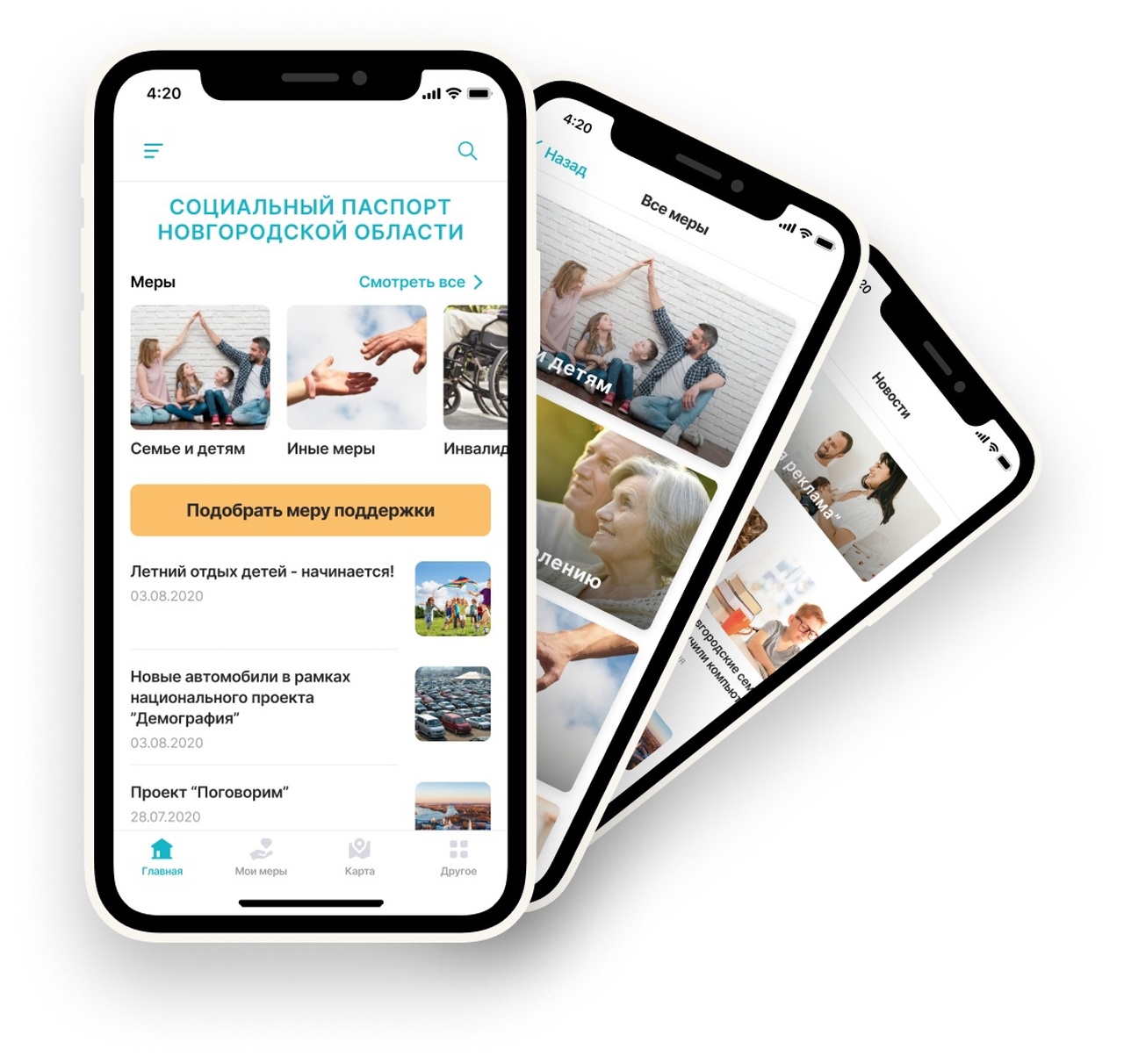 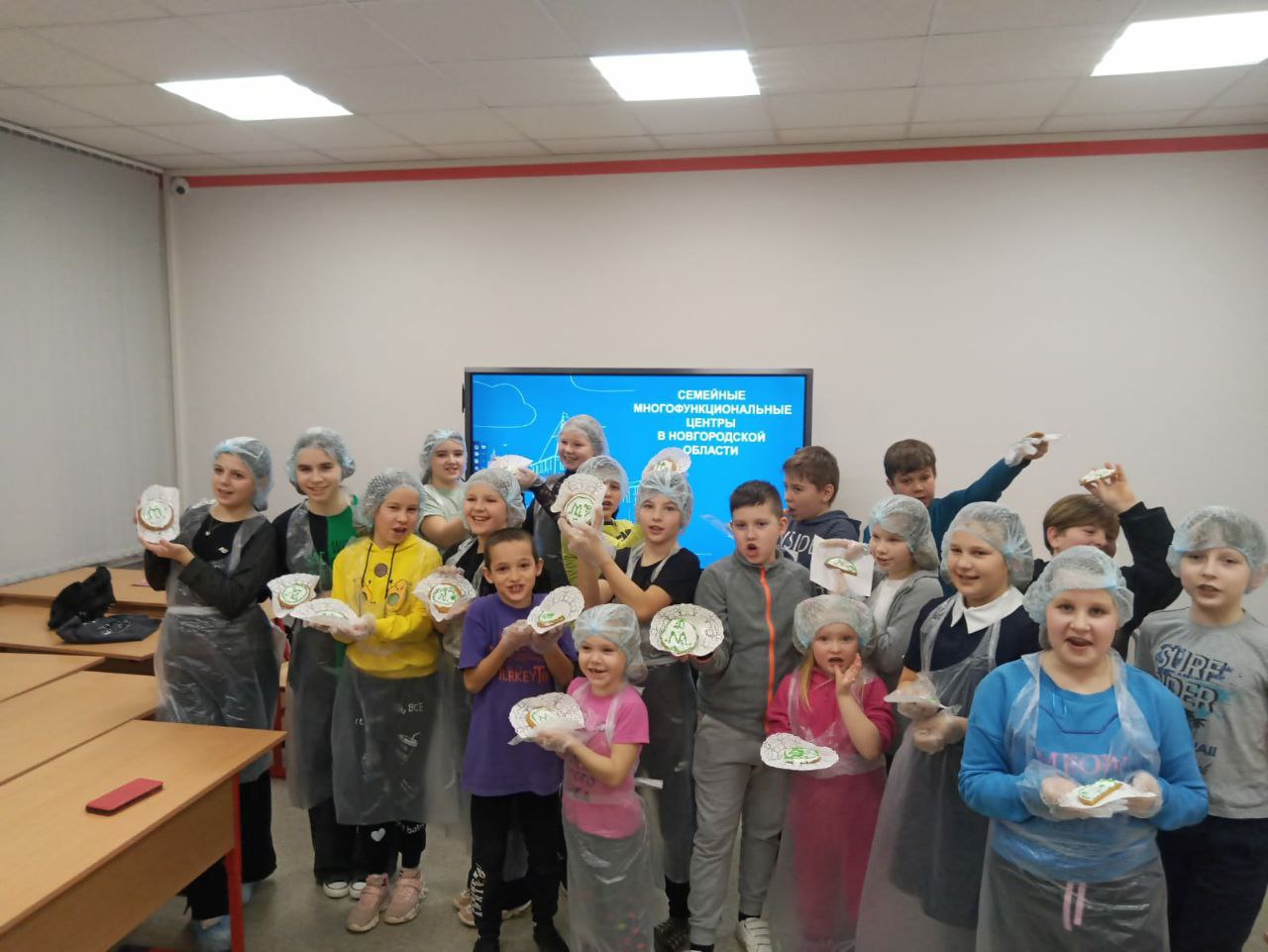 Мастер-классы, интерактивные занятия
Психологическая, юридическая помощь
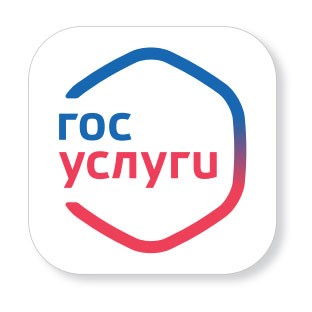 Индивидуальное и групповое консультирование
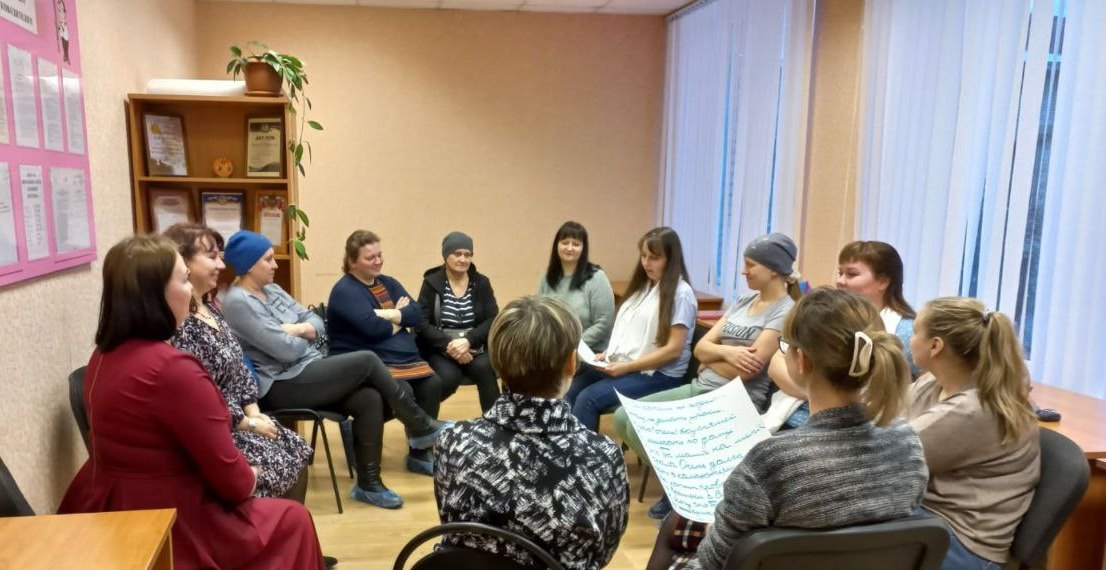 Прием заявлений на меры социальной поддержки семей с детьми
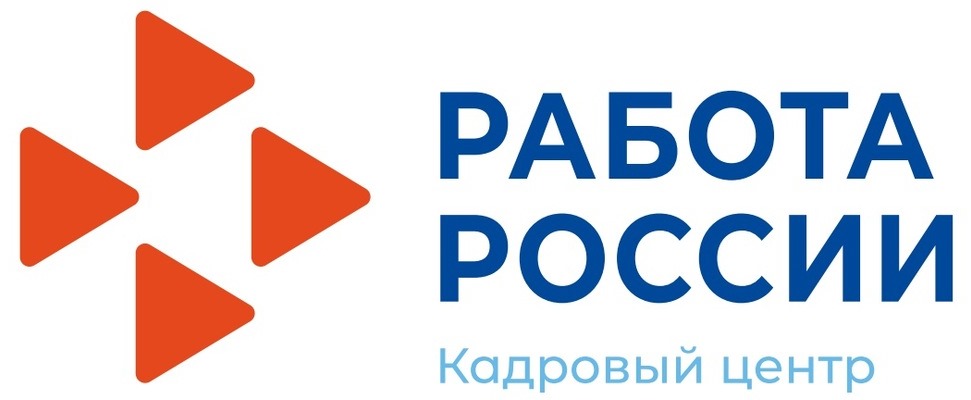 Консультации специалистов организаций, работающих с семьями с детьми
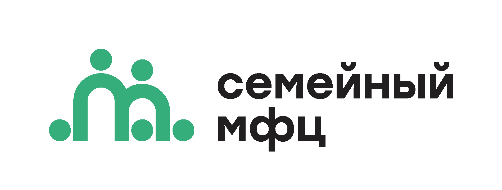 4
Развитие выездной службы «Семье навстречу»
Расширение спектра услуг, предоставляемых Семейным МФЦ.

Привлечение новых организаций для межведомственного взаимодействия с назначением ответственных лиц для решения вопросов обратившихся семей в режиме «одного окна».

Проведение анкетирования, онлайн-опросов клиентов для повышения эффективности предоставления услуг клиентам исходя из их потребностей.
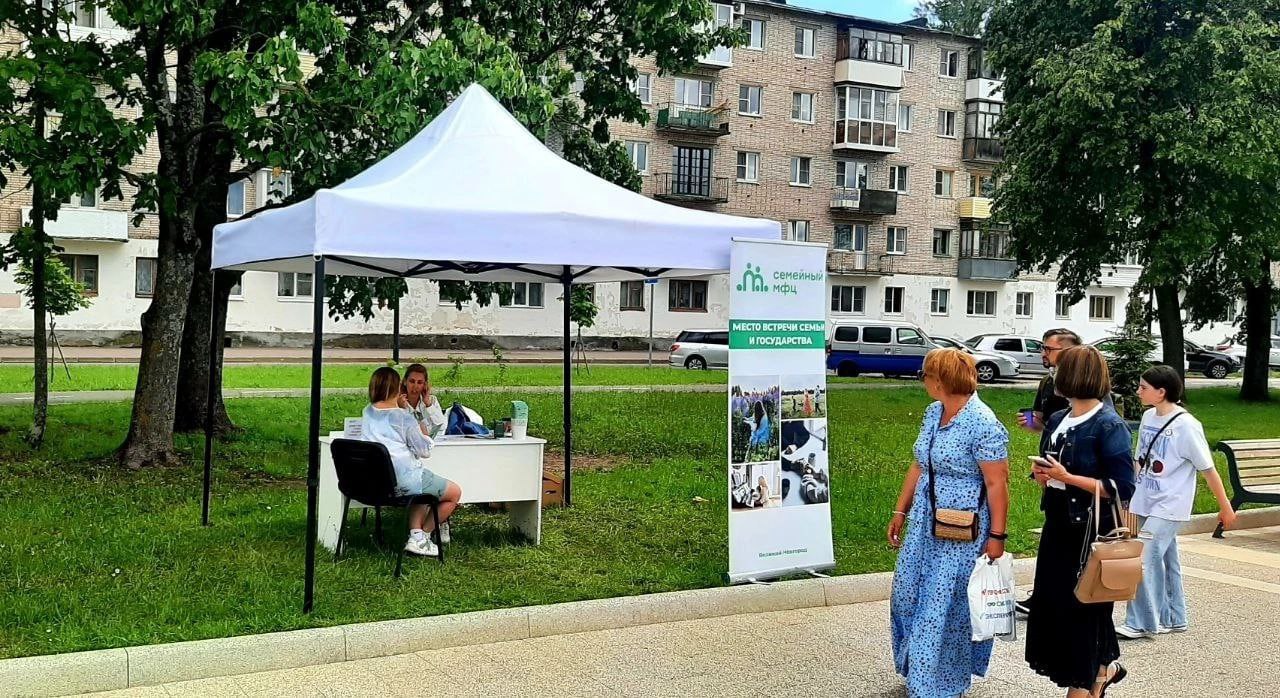 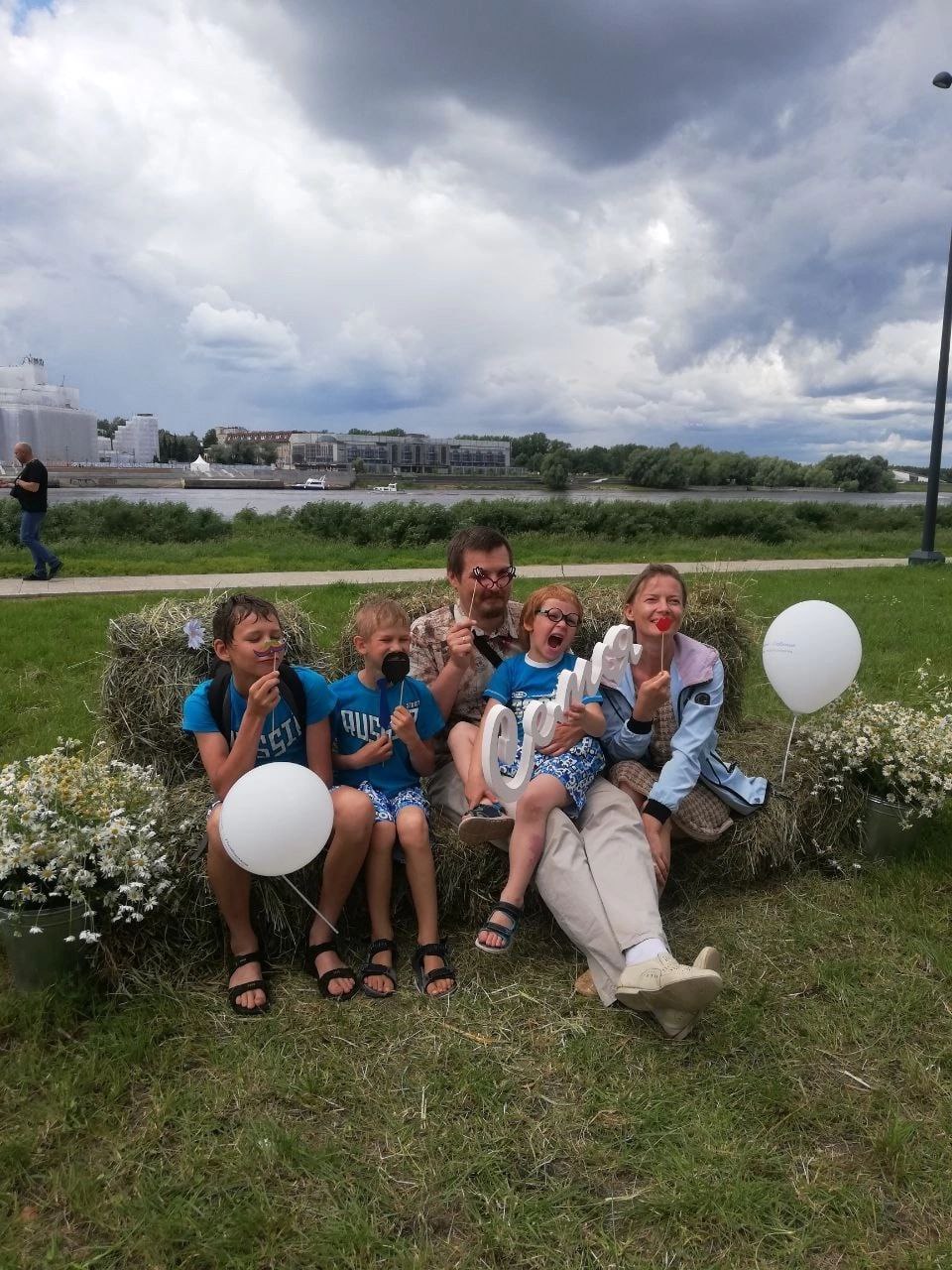 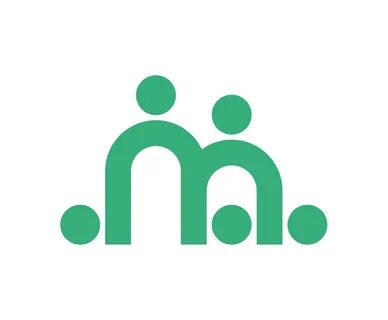 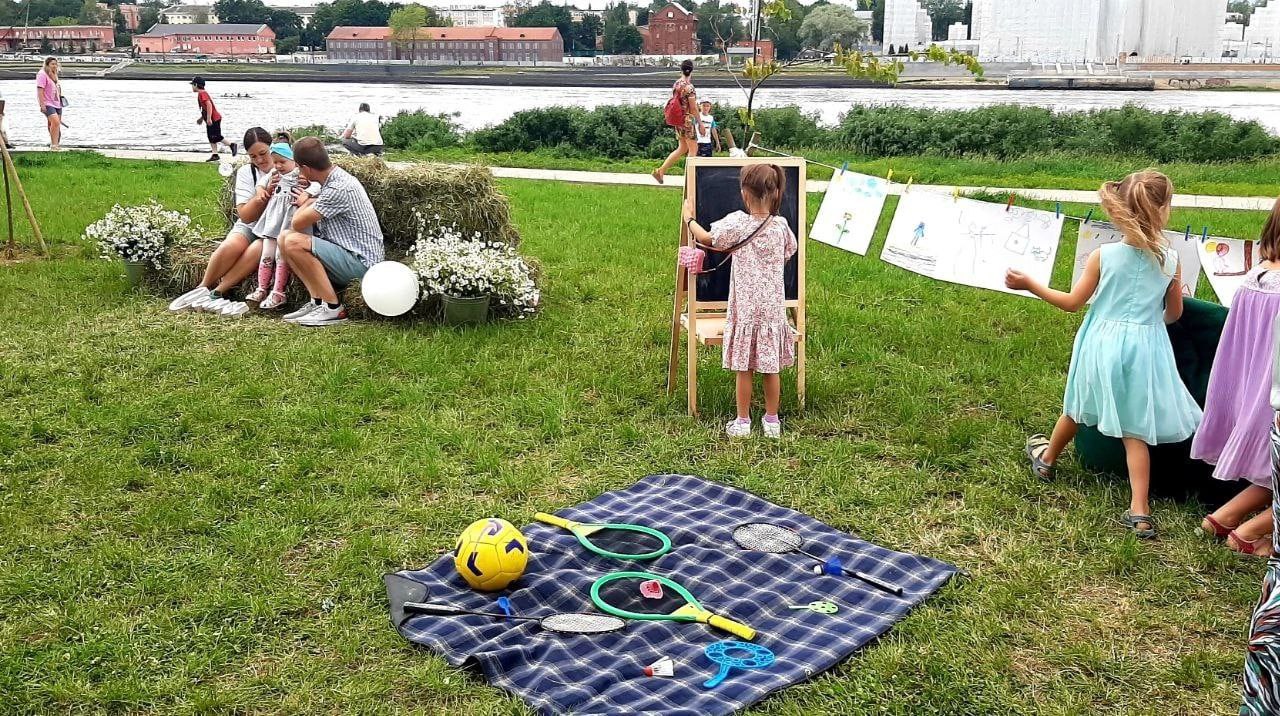 Популяризация 
бренда СМФЦ.
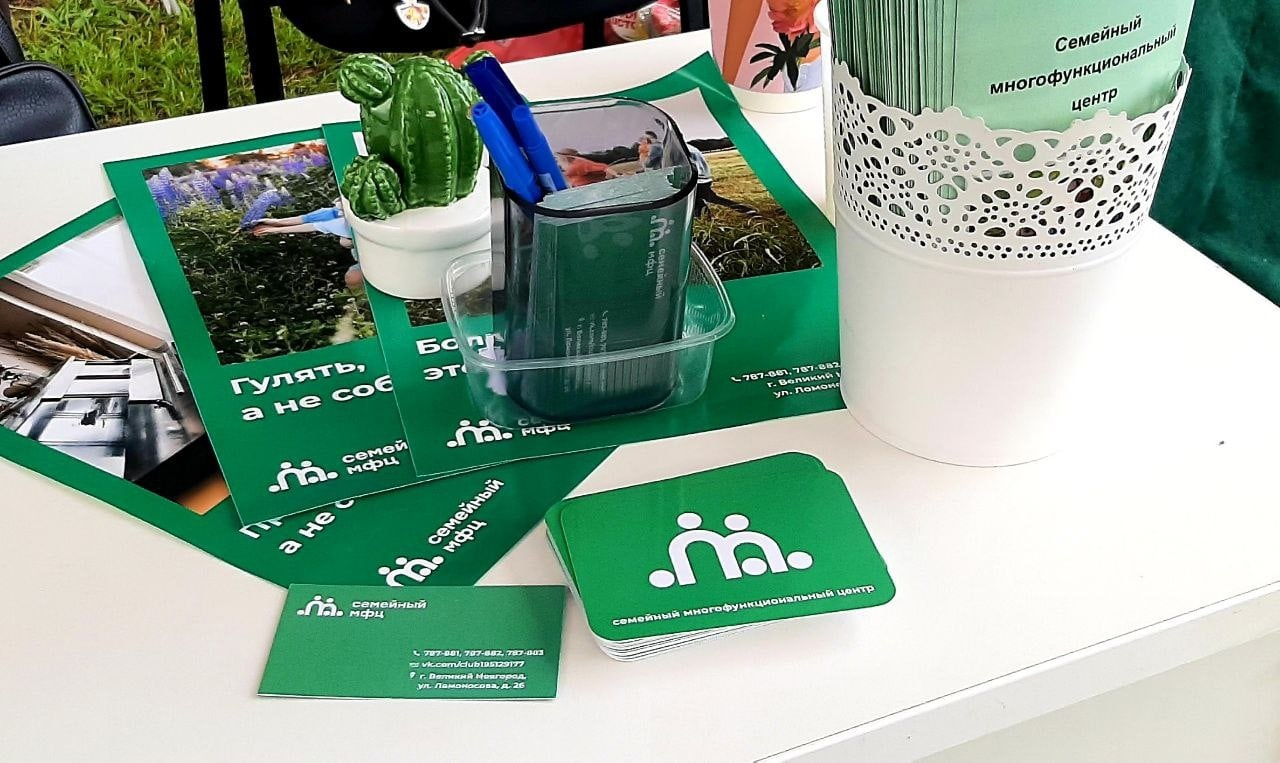 КОНТАКТы
5
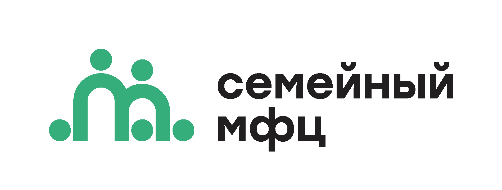 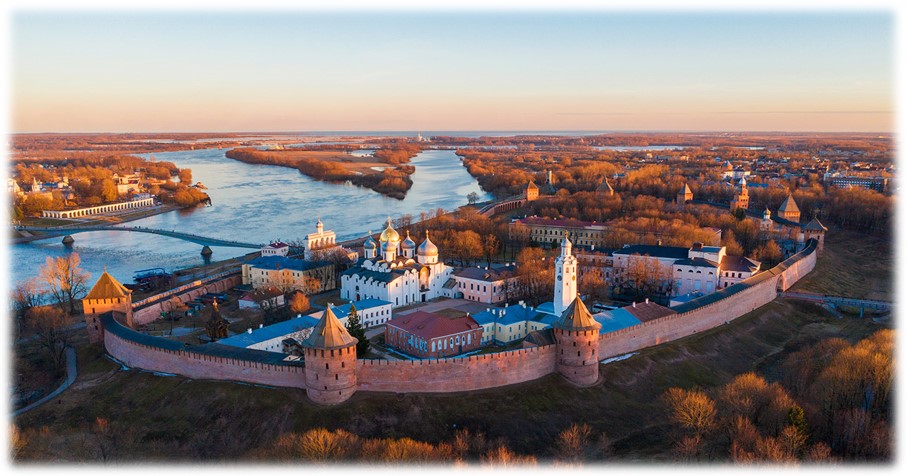 КОНТАКТНЫЕ ДАННЫЕ
Государственное областное автономное учреждение «Новгородский областной центр «Семья»
Адрес: Новгородская область, Великий Новгород, улица Великая, дом 8
Телефон: 8(8162)77-60-24
Электронная почта: centrsemianov@yandex.ru

Семейный МФЦ
Адрес: Новгородская область, Великий Новгород, улица Ломоносова, дом 26
Телефон: 8(816) 78-78-81, 78-78-82, 78-78-83
Приложение Социальный паспорт
 Новгородской области
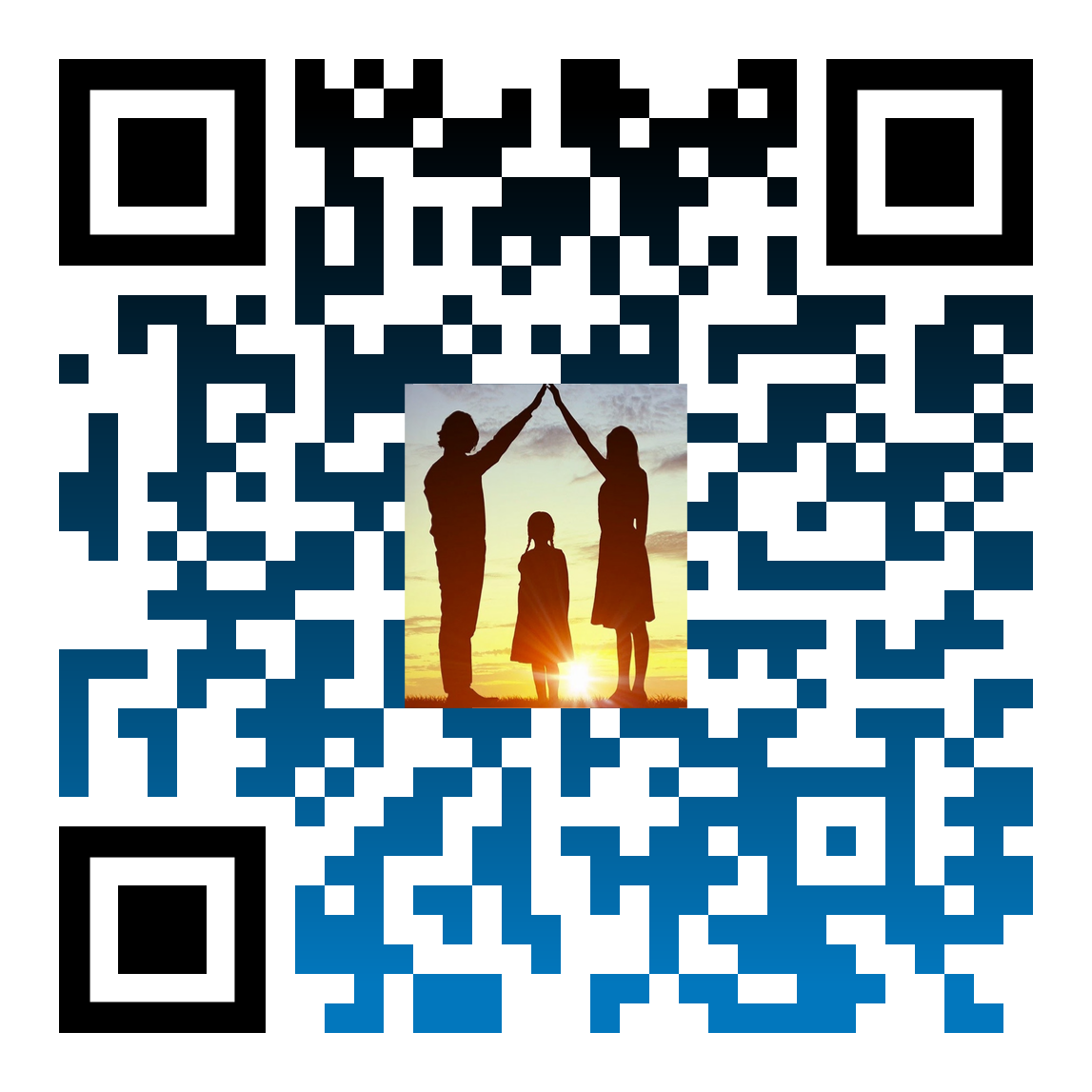 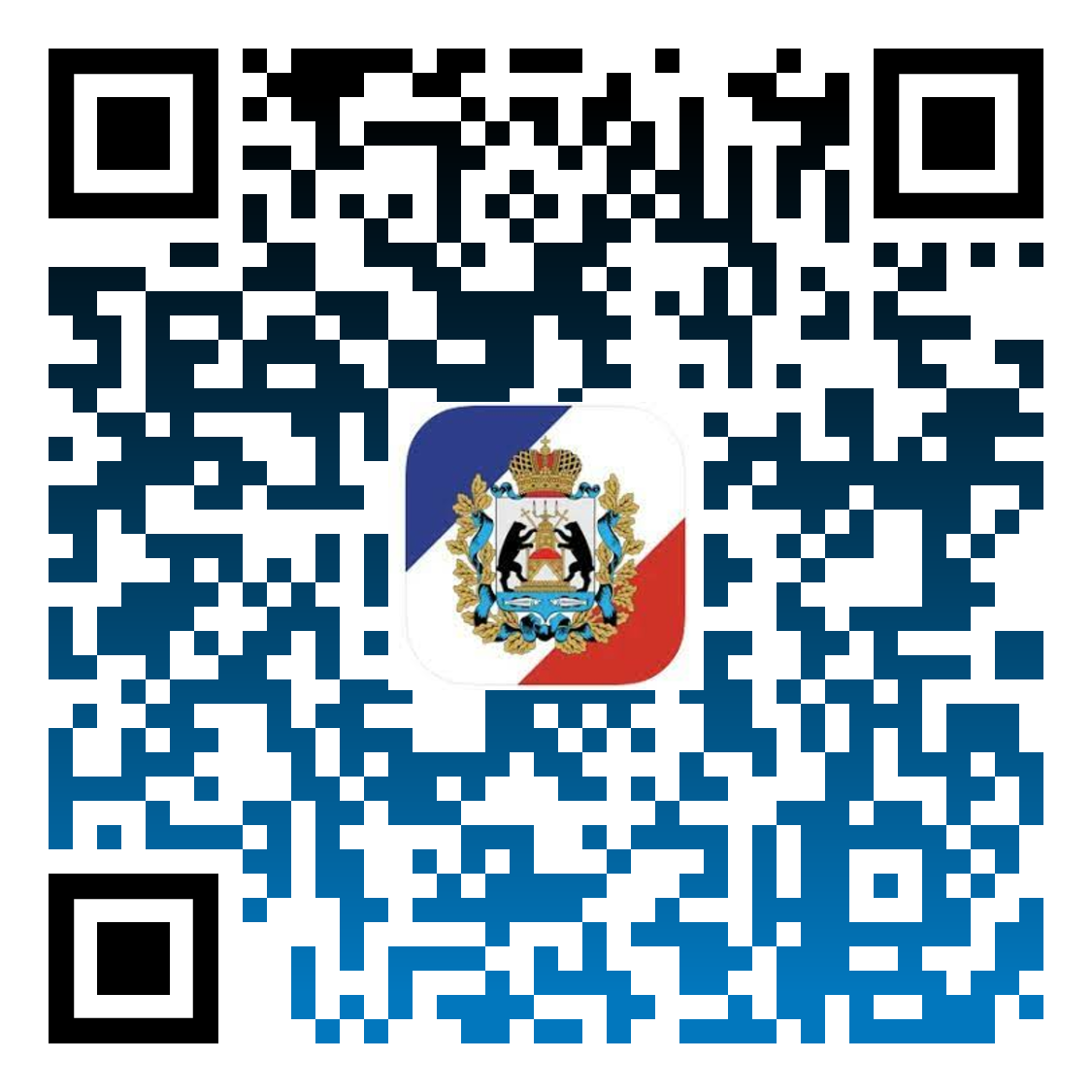 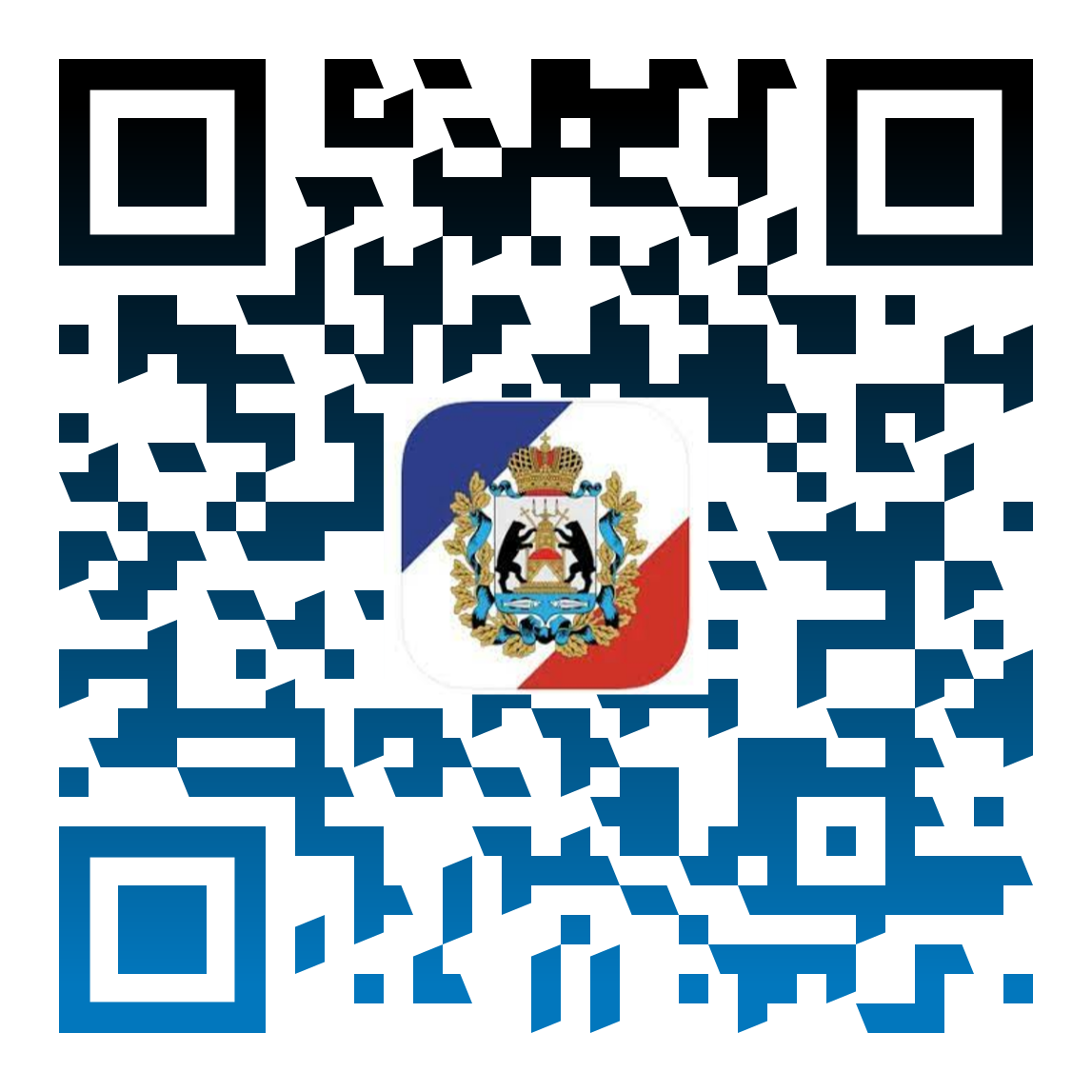